Vocabulary
Unit Four: Week Seven Online Practice
Bane (noun)
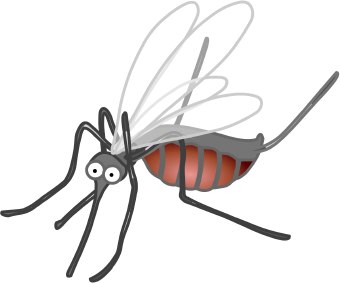 a nuisance 



 Mosquitoes are the bane of summer.
banish(verb)
expel/exile/force to leave





The lifeguard told the kids he would banish them from the pool if they continued to horseplay.
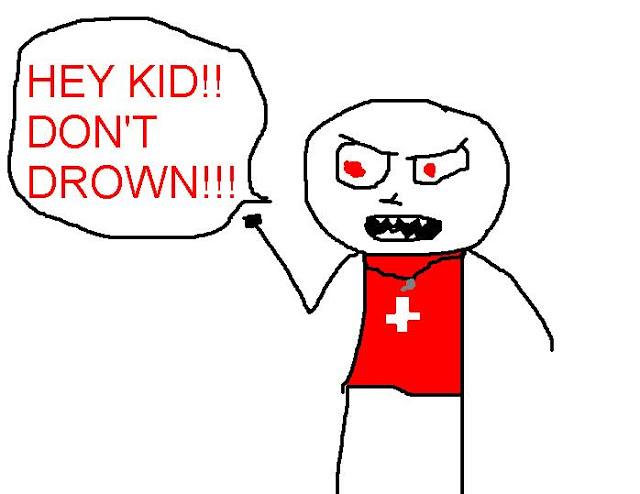 Chagrin(noun)
embarrassment




 To Tim’s chagrin, he split his pants during gym class.
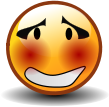 cravat(noun)
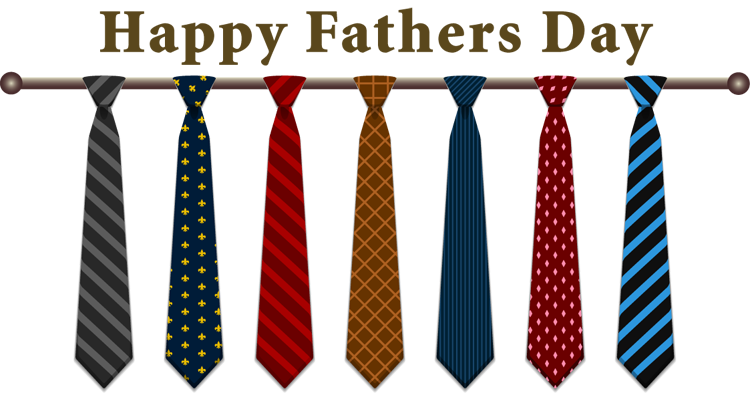 necktie                 




A silk cravat is a traditional Father’s Day gift.
http://www.hollywoodreporter.comive-feed/stephen-colbert-donald-trump-gop-debate-271002
curmudgeon(Noun)
killjoy/ill-tempered person





Oscar the Grouch is a curmudgeon.
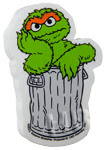 Fettered (verb)
bound/tied-up   




The villain fettered his victim to the railroad track.
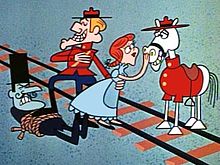 Gist(noun)
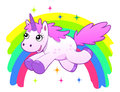 general idea


The gist of the story is that unicorns make rainbows.
hapless(adjective)
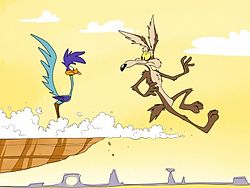 luckless




The hapless coyote never catches the roadrunner.
infinitesimal(adjective)
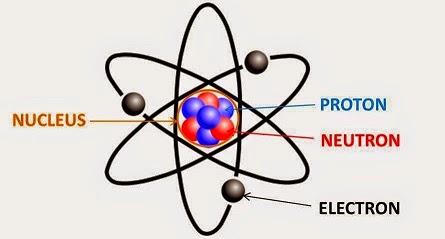 tiny                                                 




 Atoms are infinitesimal bits of matter.
voracious(adjective)
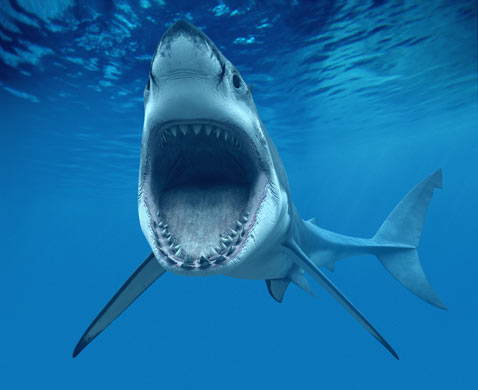 insatiable





A great white shark has a voracious appetite.